Trauma Research in the West Midlands
Jonathan Young
Elaine Hardy
NIHR:15 regional CRNs
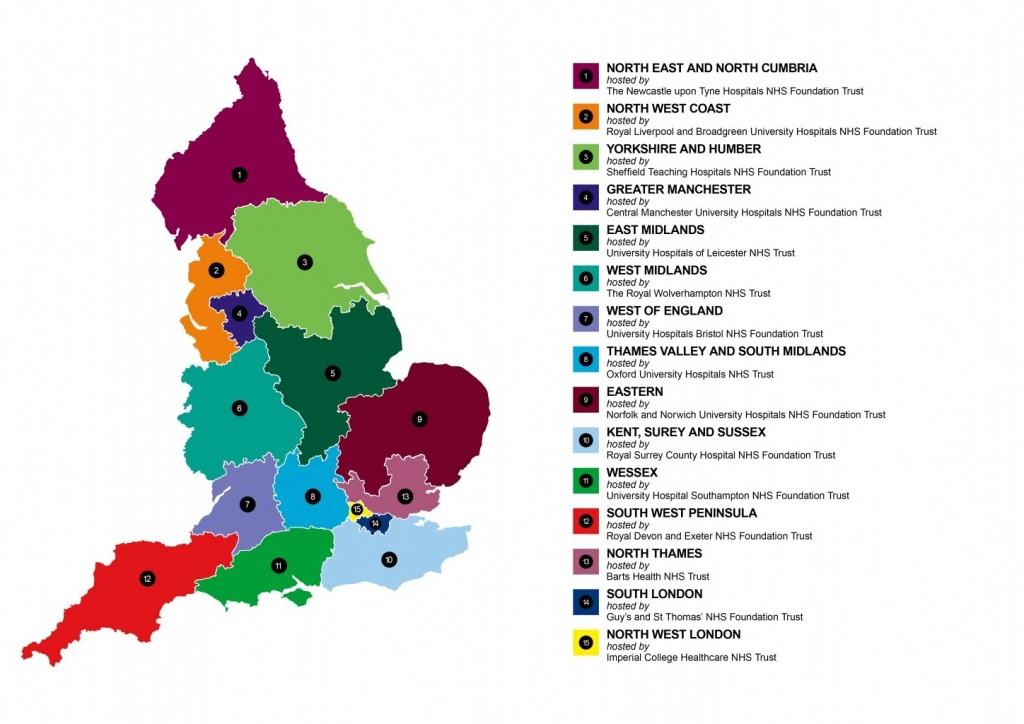 [Speaker Notes: National Institute for Health Research (NIHR)
Established 2006
Research delivery arm of the NHS
15 regional Clinical Research Networks (CRNs)]
CRN West Midlands
CRN has 6 research Divisions.
Injuries & Emergencies is in Division 6.

Division 6 also covers:
Anaesthesia/Perioperative Medicine, Surgery, Critical Care, ENT, ID, Microbiology, Ophthalmology, Respiratory, Gastroenterology & Hepatology.

Division 1: Cancer

Division 5: Primary Care
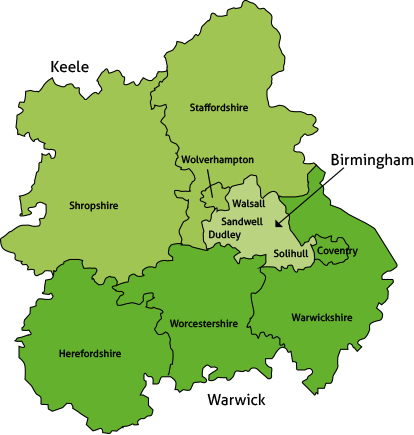 Clinical Research Specialty Lead (CRSL)
& Deputy CRSL for I&E in the
WM CRN





Research Delivery Manager: 
Susie Harrison
Research Portfolio Facilitator:
Debbie Peplow
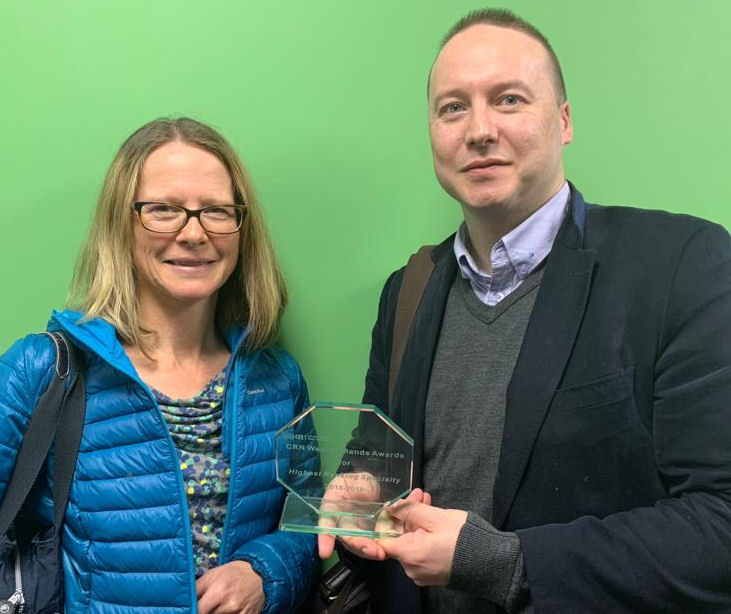 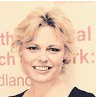 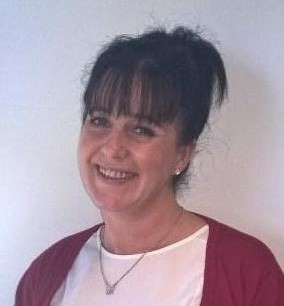 Trauma Research WM CRN 2019
to date this year (April –August 2019):

8 Trusts (10 sites) have recruited to

15 Trauma Research studies

714 patients so far this year
What trauma research is currently being recruited to in our network?
Pre-hospital & ED studies

Trauma studies
Pre-hospital & ED trauma studies
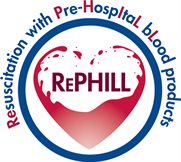 Does Pre-Hospital Blood Products resuscitation
improve tissue perfusion and
reduce mortality
in trauma patients with haemorrhagic shock compared to current standard practice (crystalloid resuscitation)?
[Speaker Notes: *with up to 2 units each of packed red blood cells (PRBC) & lyophilised plasma (LyoPlas N-w)]
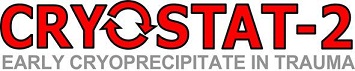 Early high-dose cryoprecipitate in adult patients with major trauma haemorrhage requiring major haemorrhage protocol (MHP) activation
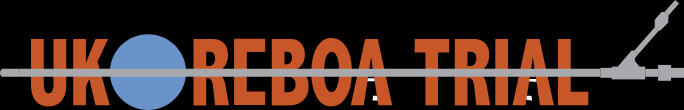 Clinical & cost-effectiveness of Resuscitative Endovascular Balloon Occlusion of the Aorta (REBOA), in addition to standard MTC treatment, for patients with life-threatening torso haemorrhage.
Orthopaedic Trauma & Burns studies
Some successful trauma studies
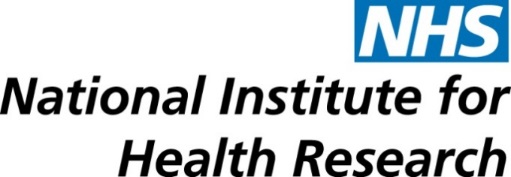 Funding Acknowledgement:This project was funded by the National Institute for Health Research [HTA]Department of Health Disclaimer:The views and opinions expressed therein are those of the authors and do not necessarily reflect those of the HTA, NIHR, NHS or the Department of Health.
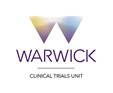 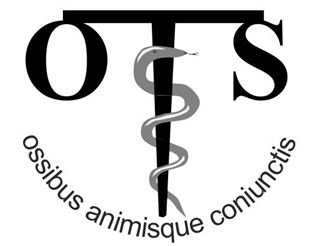 [Speaker Notes: Thank you for listening I will now hand over to Prof Costa to talk about WOLLF]
Background – open fracture of the lower limb
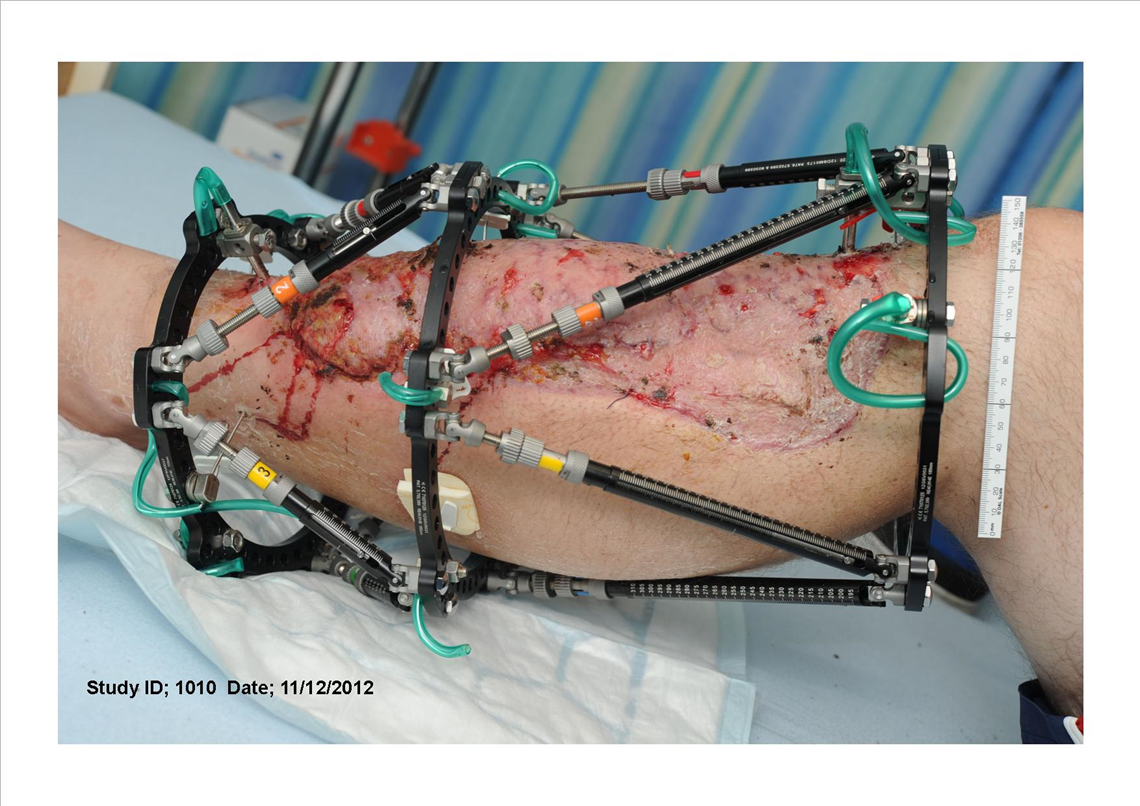 Standard care wound management versus negative pressure wound therapy
Standard Dressing
NPWT
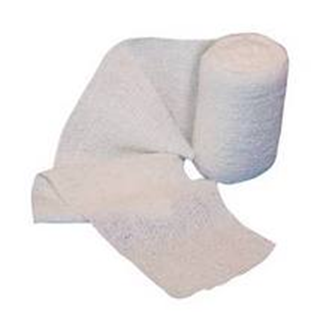 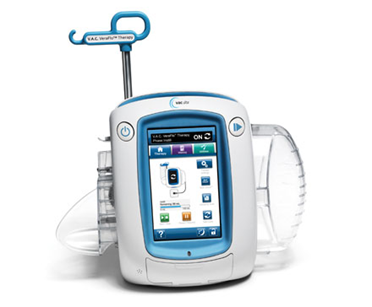 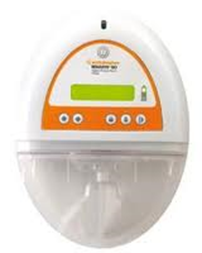 [Speaker Notes: NPWT: Median 3 days at pressure 125 mmHg


There was a pressing need to evaluate this relatively expensive technology given the increasing use in clinical practice without a strong supporting evidence base. This multicentre, pragmatic RCT was conducted to compare negative pressure wound therapy with standard dres­sings for patients with wounds associated with open fractures of the lower limb.]
Primary Outcome Measure
Disability Rating Index (DRI)

			  	         Without difficulty 			                            Not at all
Dressing 

Out-door walks

Climbing stairs
Recruitment (n = 460)
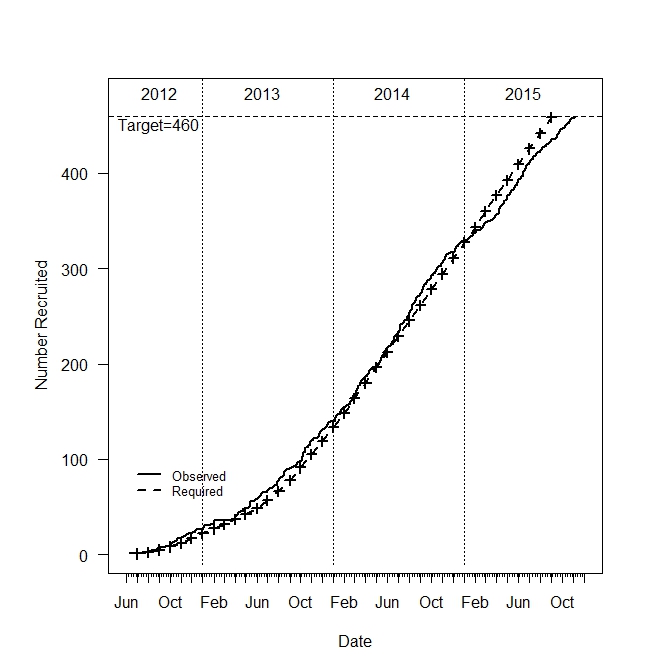 Royal London Hospital (RLH)
Poole Hospital (POH)
Aintree University Hospital (AUH)
Leeds General Infirmary (LGI)
Addenbrookes Hospital, Cambridge (ADH)
University Hospital Southampton (UHS)
Northern General Hospital Sheffield (STH)
Queen Alexandra Hospital (QAH)
Royal Berkshire Hospital (RBH)
Kings College Hospital (KCH)
University Hospital of North Staffordshire (UNS)
Plymouth Hospitals (PLY)
University Hospital Coventry & Warwickshire (UHC)
Norfolk and Norwich University Hospital (NNH)
Queen Elizabeth Hospital, Birmingham (UHB)
Royal Victoria Infirmary (RVI)
Royal Derby Hospital (RDH)
John Radcliffe Hospital (JRH)
Frenchay Hospital (FRH)
Hull Royal Infirmary (HRI)
University Hospital Leicester (UHL)
Nottingham University Hospital (NUH)
Royal Sussex County Hospital, Brighton (RSC)
Morriston Hospital Swansea (MHS)
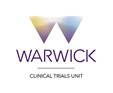 Consent
Patients consented pre-operatively 
Patients who were able to give informed consent preoperatively were approached and recruited by a member of the research team

Patients consented post-operatively
Patients who were unconscious or lacking ability to process information, were recruited under consultee agreement
[Speaker Notes: Whole presentation on how we define infections and CDC criteria and photographic assessments.
Julie Bruce is lead this aspect of the work. Will not discuss this in much more detail here.
Resource use led by Ben and Stavros. Again will show main result, but much more to come on this topic.]
Results
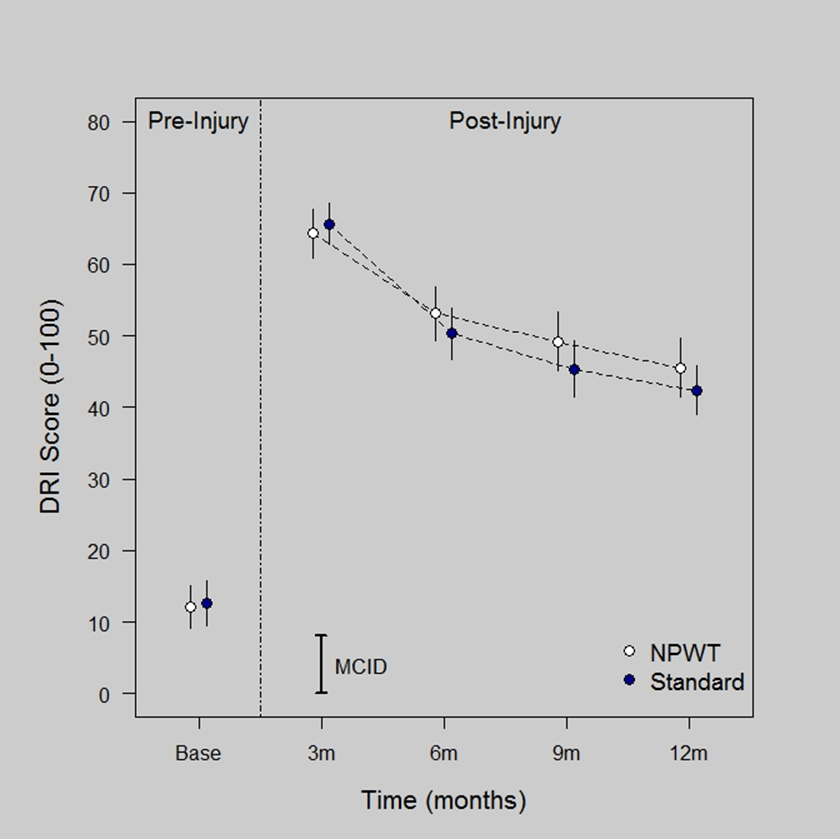 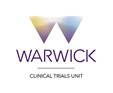 Infection
Deep SSI
In total 35 of the 460 participants (7.6%) deep SSI
16 (7.1%) in NPWT vs 19 (8.1%) in Standard (p = 0.638)

Superficial SSI
In total 68 of the 460 participants (14.8%) had an indication of a superficial SSI
35 (15.5%) in NPWT vs 33 (14.1%) in Standard (p = 0.675)

No evidence of a difference in infection rate
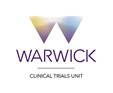 Conclusions
In the context of a national Major Trauma Network, with combined orthoplastic care
Overall infection rate low (7.6%)

Contrary to current UK and international guidelines:

This trial provides no evidence that NPWT provides a clinical or cost benefit for patients with an open fracture of the lower limb
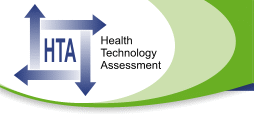 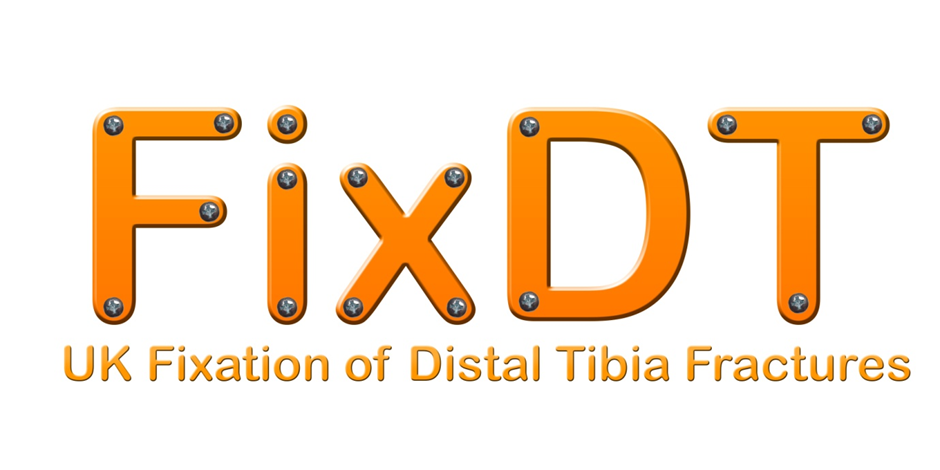 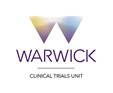 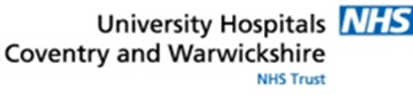 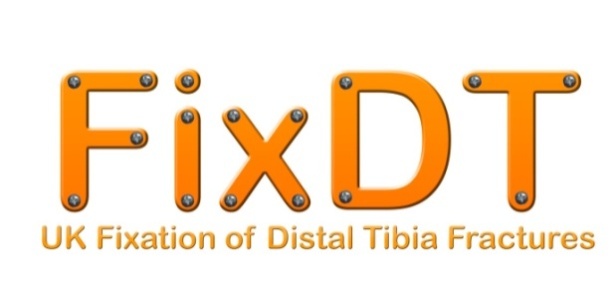 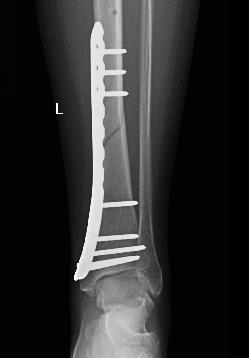 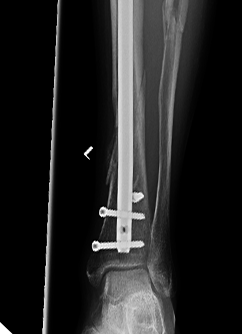 VS
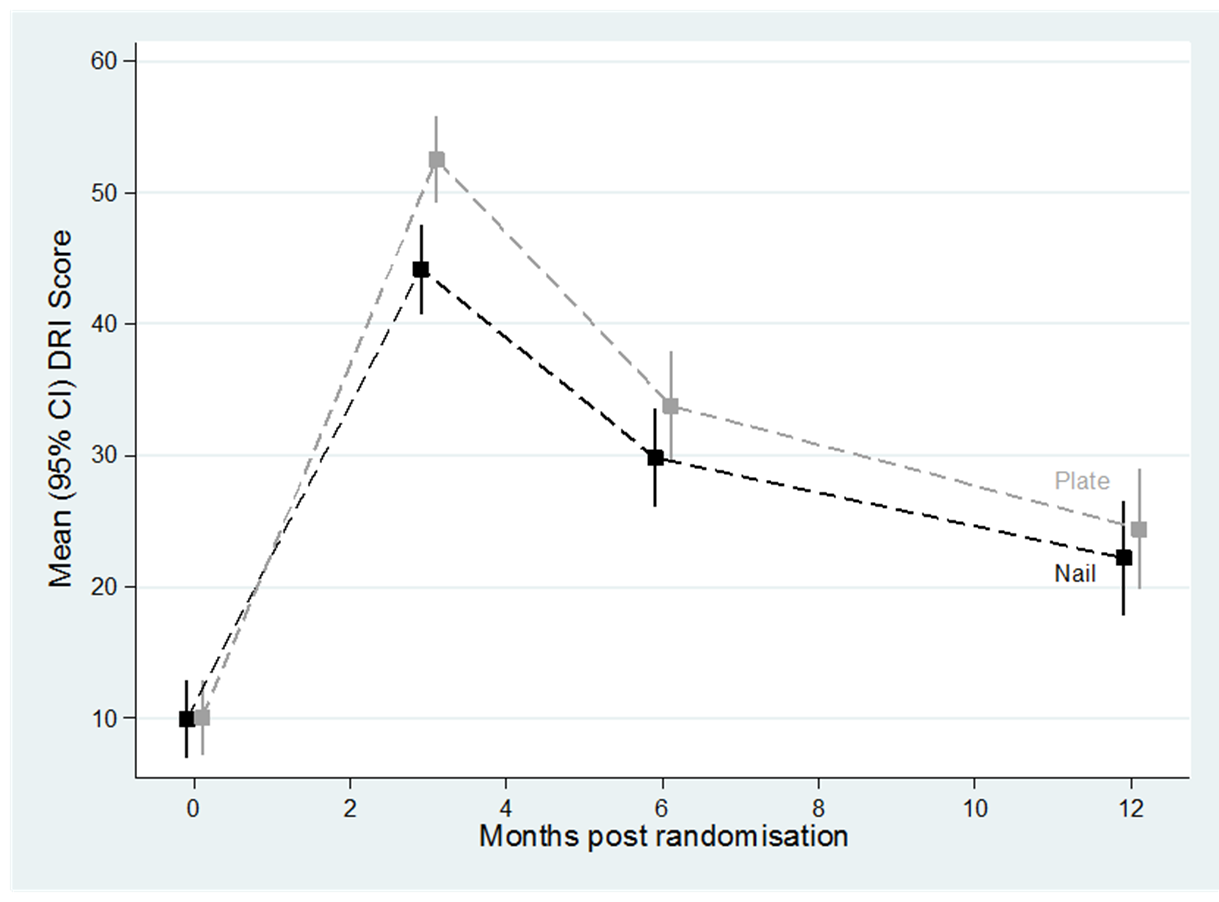 And…
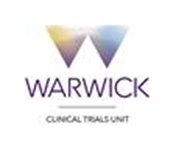 Nail fixation was associated with less disability than locking plate fixation in the 12 months following a fracture of the distal tibia

The difference was statistically significant and clinically important at 3 months (p<0.001), but became less apparent at 6, and there was little difference at 12 months
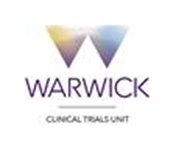 Results
The same pattern was noted with the secondary outcomes; health-related quality of life and ankle function

The same pattern was noted in patients under 50 years vs those over 50 years
And…
Overall resource use was significantly lower in the nail fixation group
Mostly driven by lower costs during follow-up c.f. initial treatment
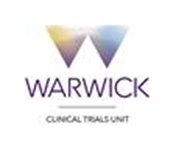 So, nail fixation is preferred on both clinical and cost-effectiveness grounds
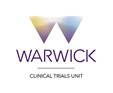 Interested to find out more...?Need Help...? Got a question...?
CRN West Midlands: 
Call 0121 371 8565 or Email studysupport.crnwestmidlands@nihr.ac.uk 
Visit our website: https://local.nihr.ac.uk/lcrn/west-midlands/ 
Follow us on Twitter: @CRN_WMid  
CRNWM Injuries & Emergencies Specialty Research Leads:
Jonathan Young Jonathan.Young3@uhcw.nhs.uk 
Elaine Hardy Elaine.Hardy2@swft.nhs.uk 
CRNWM Injuries & Emergencies Specialty Research Delivery Manager  
Susie Harrison susan.harrison@nihr.ac.uk 
CRN Injuries & Emergencies National Specialty Lead 
Professor Matthew Costa matthew.costa@ndorms.ox.ac.uk 
Website:https://www.nihr.ac.uk/explore-nihr/specialties/injuries-and-emergencies.htm 
National Institute for Health Research website https://www.nihr.ac.uk/ 
Discover the latest published research https://discover.dc.nihr.ac.uk/portal/home 
Be Part of Research to find Injuries & Emergencies studies in your area http://www.bepartofresearch.co.uk/
Help from your Trust R&D
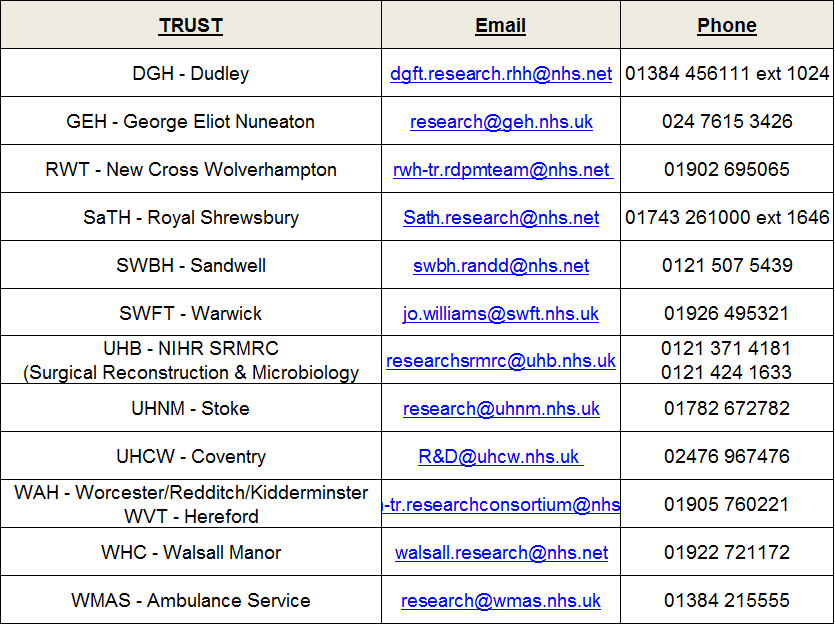